January 2015
  ALA Midwinter, Chicago, IL
OCLC Symposium: 
Research in Context
Lorcan DempseyVice President, OCLC Research and Chief Strategist
Lorcan
2
Visitors and residents. 
Shared print. 
Evolving scholarly record.
1
Introduction
Research and advocacy at OCLC
3
Chrystie
Rooms that rock.
Outside the Box.
Supercharged Storytimes.
[Speaker Notes: Introduction – that’s the part we are in now]
Knowledge
Plan with confidence
Evidence
Persuade with effect
Models
Make an impact
one
Visitors and residents
Our traditional model was 
one in which we thought of 
the user in the life of the library

… but we are now increasingly 
thinking about the library 
in the life of the user
Lorcan Dempsey
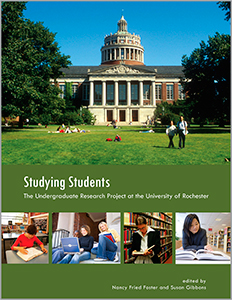 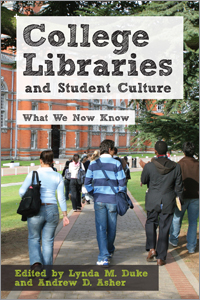 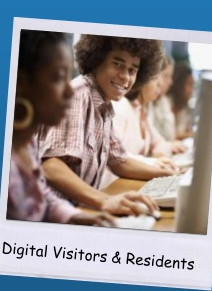 What people actually do, not what they say they do
The cost of context switching
Convenience
Workflow
Fragmentation is a deterrent

People like people
Relationship – sharing – engagement

Spaces and places

Different needs
“Google doesn’t judge me” (UKF3)
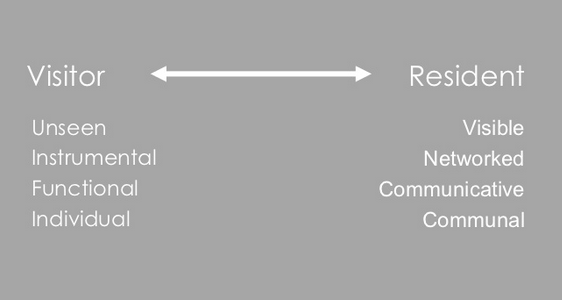 #vandr
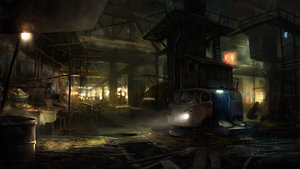 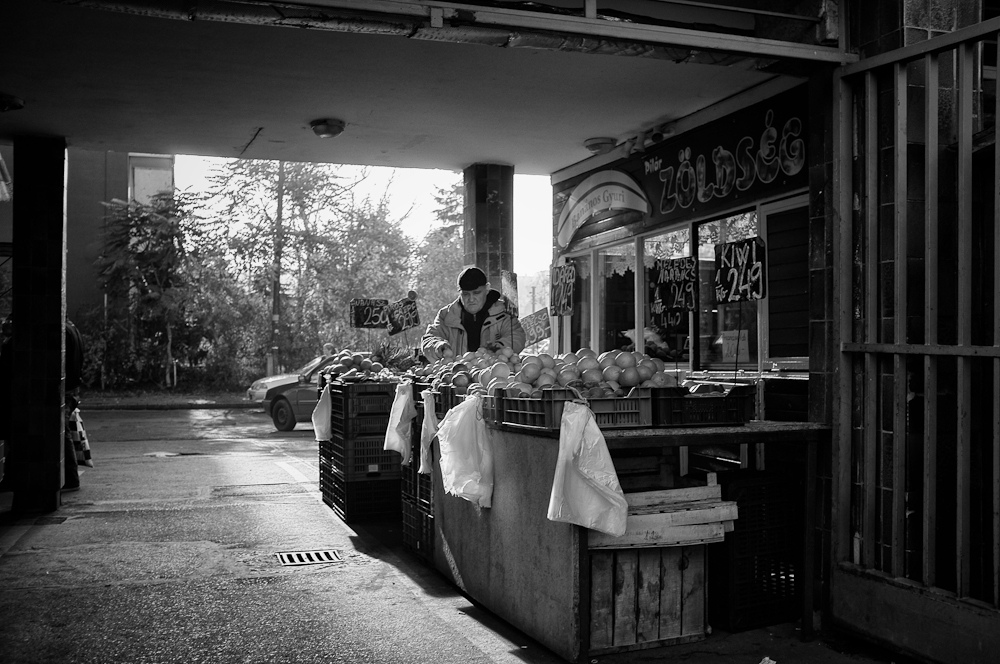 The Learning Black Market
“It’s like a taboo I guess with all teachers, they just all say – you know, when they explain the paper they always say, ‘Don’t use Wikipedia.’”
 (USU7, Female, Age 19, Political Science)
[Speaker Notes: Image: http://www.deviantart.com/morelikethis/211376699
Covert online study habits
Wikipedia
Don’t cite
Widely used
Guilt
Students & teachers disagree
Quality sources
There is a “Learning Black Market”: learners use non-traditional sources but feel they cannot talk about them in an institutional context. Wikipedia usage is an example of this. (White & Connaway, 2011)

Connaway, Lynn Silipigni, Donna Lanclos, and Erin M. Hood. 2013. “I find Google a lot easier than going to the library website.” Imagine ways to innovate and inspire students to use the academic library. Proceedings of the Association of College & Research Libraries (ACRL) 2013 conference, April 10-13, 2013, Indianapolis, IN. http://www.ala.org/acrl/sites/ala.org.acrl/files/content/conferences/confsandpreconfs/2013/papers/Connaway_Google.pdf.

White, David. 2008. Not “natives’”& “immigrants” but “visitors’ & “residents.” TALL Blog: Online Education with the University of Oxford, April 23, http://tallblog.conted.ox.ac.uk/index.php/2008/07/23/not-natives-immigrants-but-visitors-residents/.

Saunders also found that faculty are “concerned with students’ reliance on Google and Wikipedia for information.” This may help to explain why many of the Emerging stage participants expressed a reluctance to acknowledge or cite Wikipedia in their work for fear of being ridiculed by faculty, or be given a lower grade. This is referred to as the Learning Black Market, which is discussed in more detail in Connaway, Lanclos, and Hood and White’s 2011 blog entry. 

Saunders, Laura. 2012. Faculty perspectives on information literacy as a student learning outcome. The Journal of Academic Librarianship 38, no. 4 (2012): 231.]
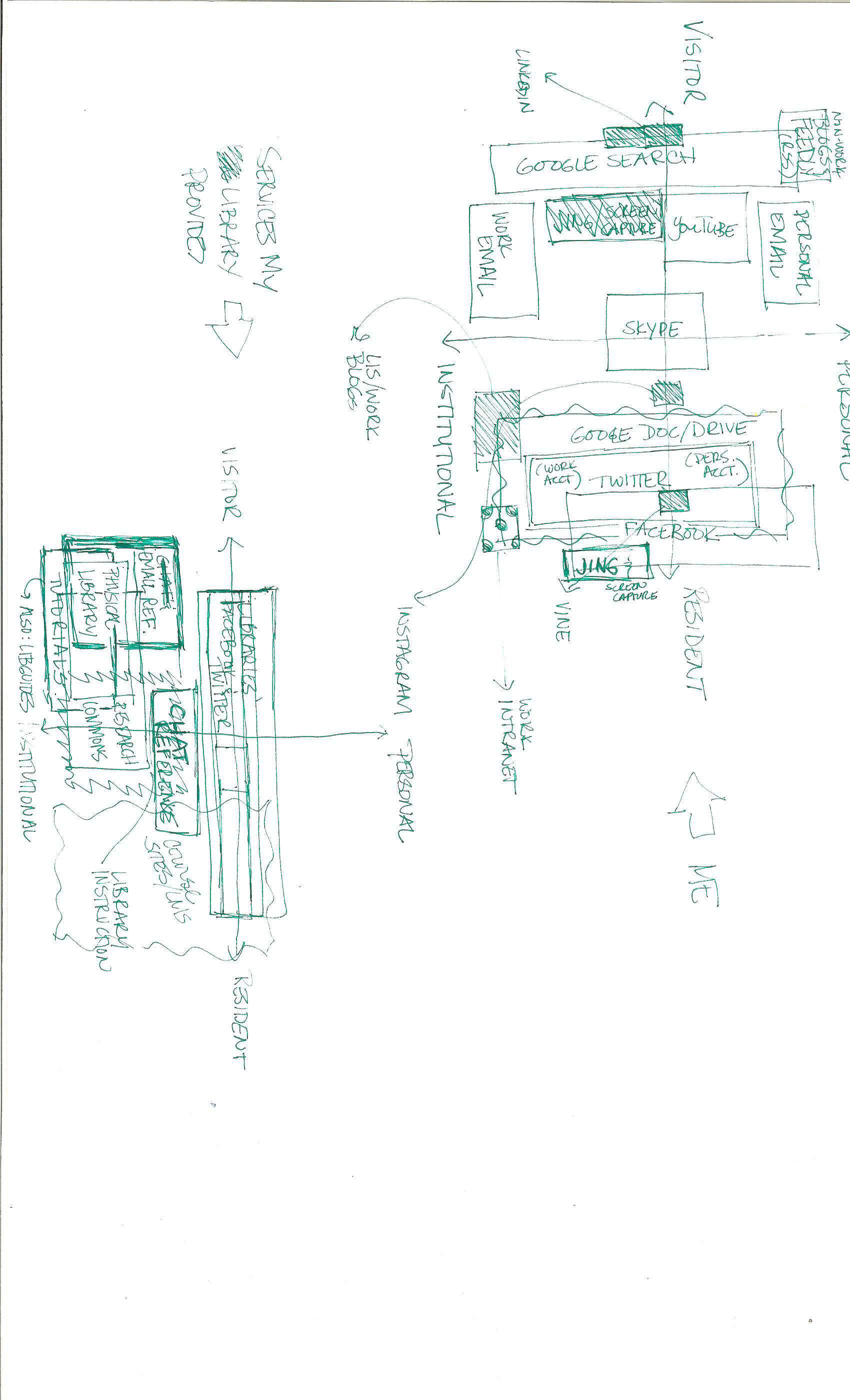 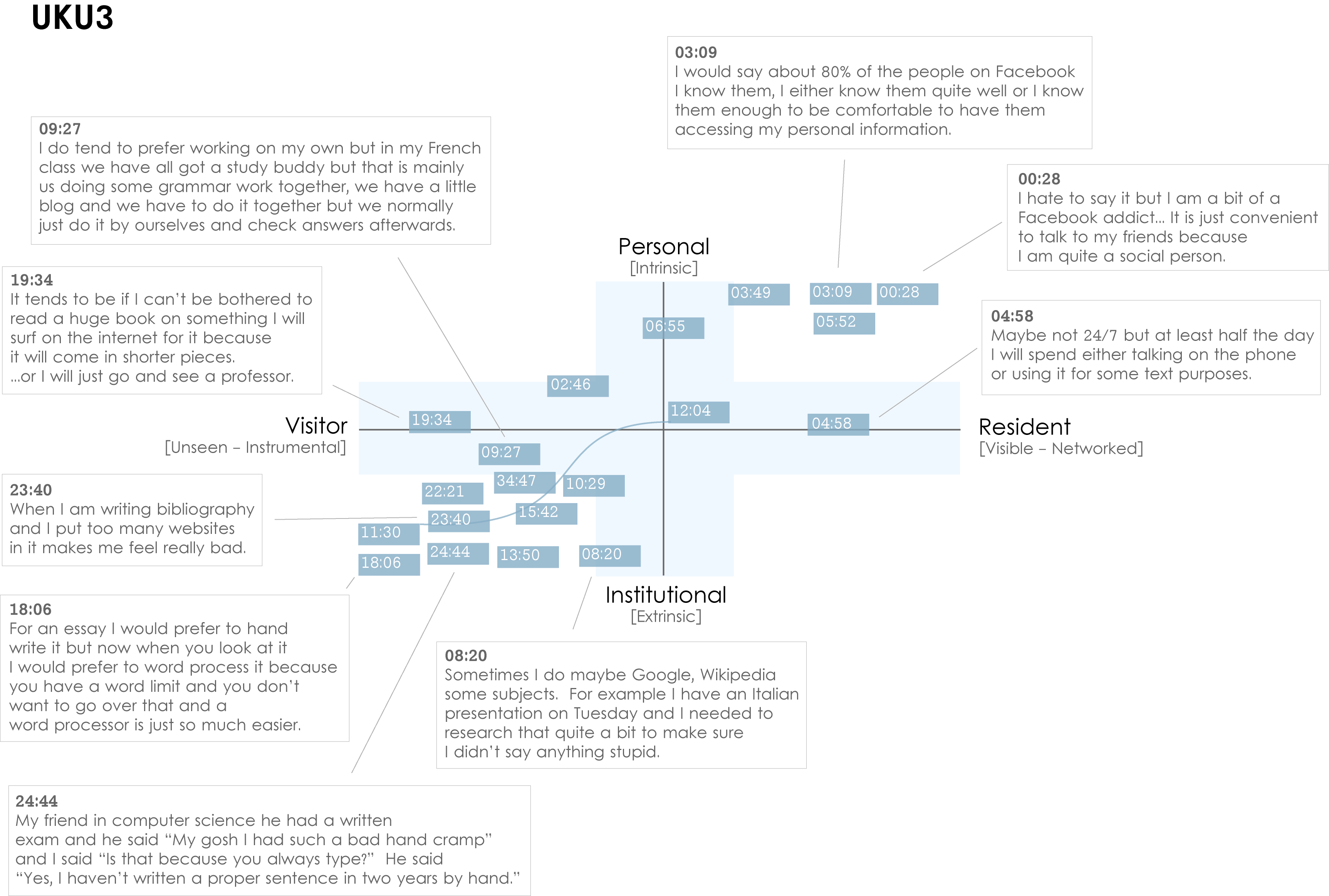 [Speaker Notes: Images created by David White, Co-manager, Technology Assisted Lifelong Learning, University of Oxford

Institutional Resident Gap

UKU3 (UK 1st year undergraduate)
This participant has a clear demarcation between Resident modes of engagement in her personal life and Visitor modes of engagement for study. 

The map is a mode of engagement landscape onto which individuals can be plotted. The limits of the map have been defined by the four major framing concepts of the project: V&R – Personal and Institutional. The Personal end of the axis encompasses an individual’s private life, and the Institutional is their professional and/or academic life.  

The data from the Emerging educational stage seem to suggest that individuals were engaging with systems and materials not provided by their institutions to do institutional work (e.g., consulting Wikipedia to write an essay). Such user-owned literacies, when mapped like this, take a prominent role in the academic work of many of our research subjects. Given the effect that the internet is having on collapsing the relationship between certain modes of activity and specific physical spaces, it is important not to tie notions of the intuitional and the personal to ideas of “school/university/library” and “home” as buildings. 

White, D., & Connaway, L.S. Visitors & Residents: What Motivates Engagement with the Digital Information Environment. 2011-2012. Funded by JISC, OCLC, and Oxford University.  http://www.oclc.org/research/activities/vandr/.]
Investigate & describe user-owned digital literacies
Position the role of the library within the workflows &  information-seeking patterns of students & faculty
Influence library’s design & delivery of physical spaces & digital platforms & services
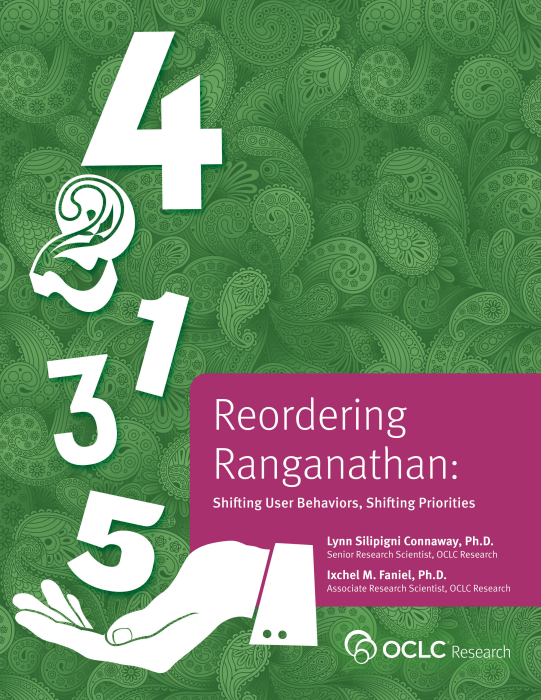 The library in the life of the user …
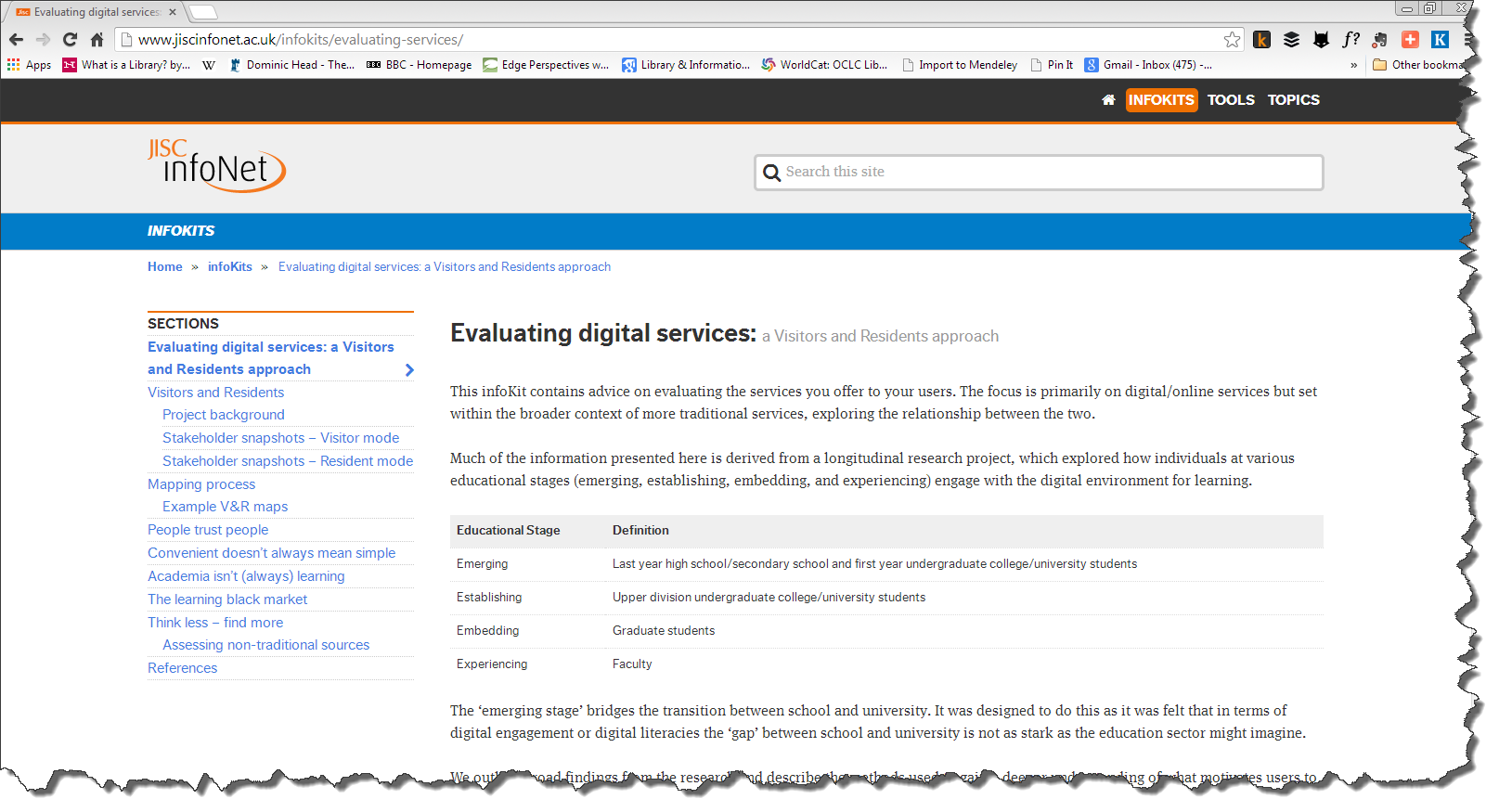 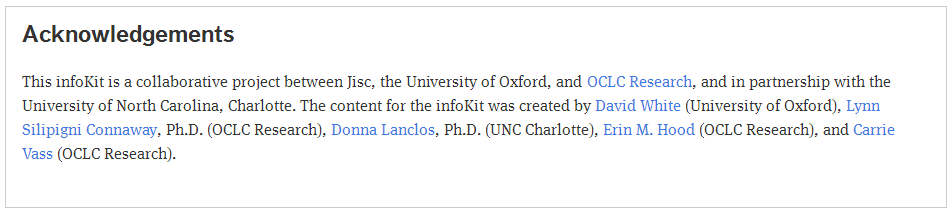 two
The evolving scholarly record
Her view is that publishers are here to make the scientific research process more effective by helping them keep up to date, find colleagues, plan experiments, and then share their results.  After they have published, the processes continues with gaining a reputation, obtaining funds, finding collaborators, and even finding a new job. What can we as publishers do to address some of scientists’ pain points?
A publisher’s new job description
Annette Thomas, 
CEO of Macmillan 
Publishers
http://www.against-the-grain.com/2012/11/a-publishers-new-job-description/
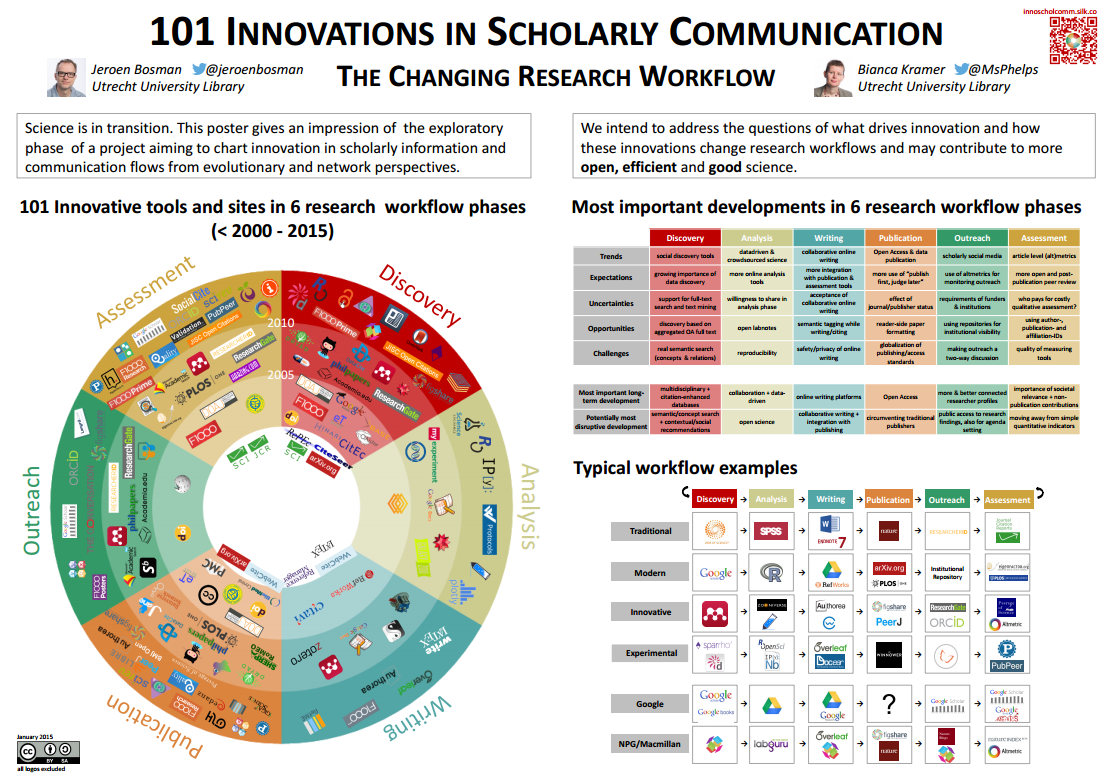 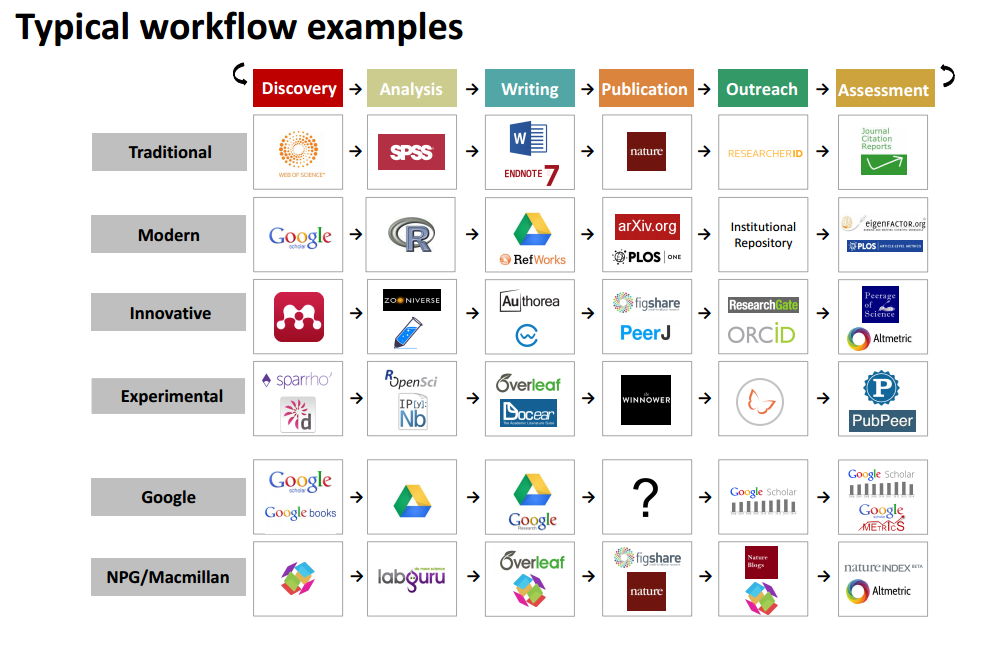 Framing the Scholarly Record …
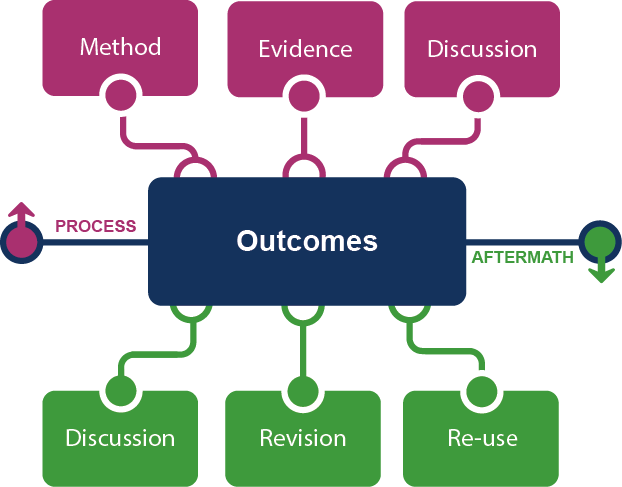 In practice …
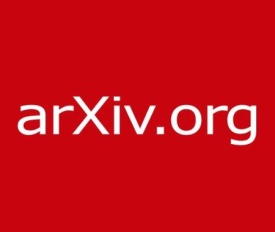 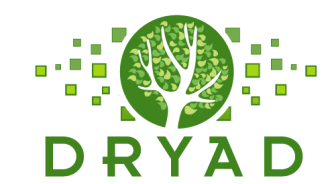 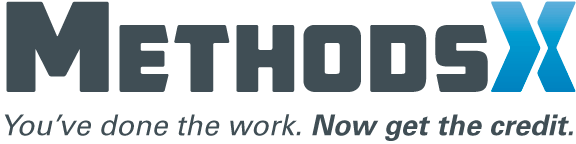 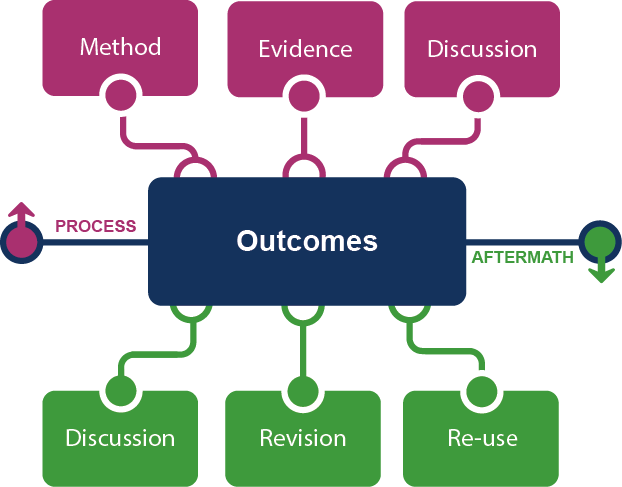 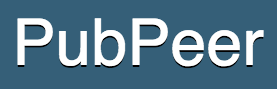 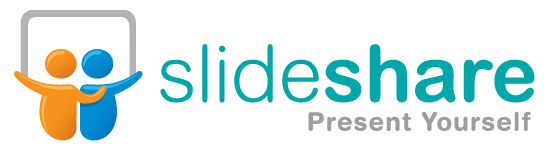 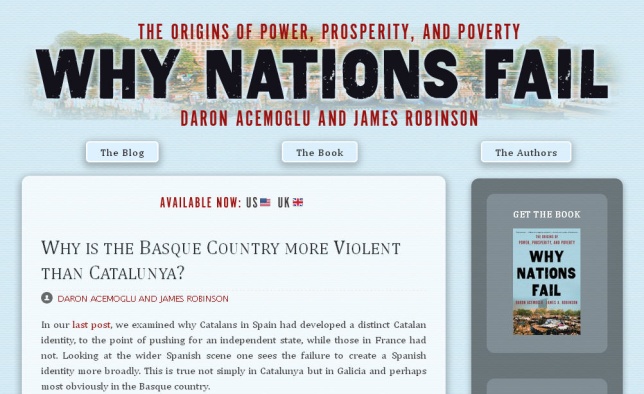 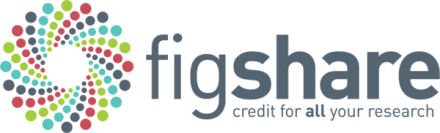 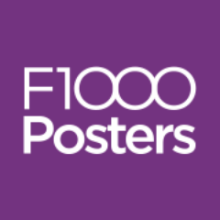 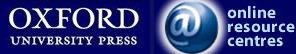 [Speaker Notes: http://global.oup.com/uk/orc/busecon/economics/carlin/]
Framing the stakeholder eco-system …
Fix
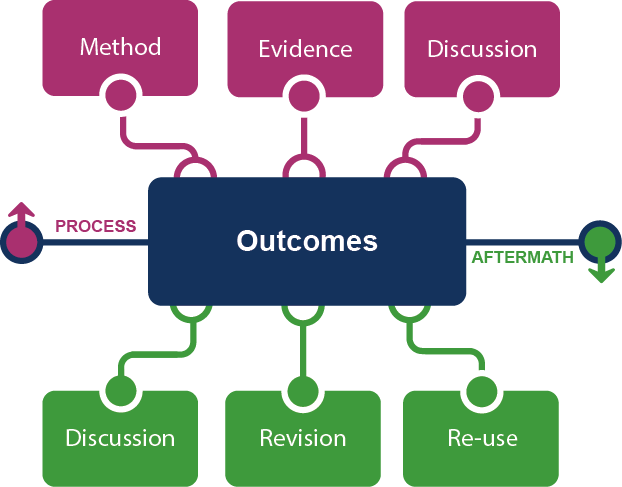 Create
Collect
Use
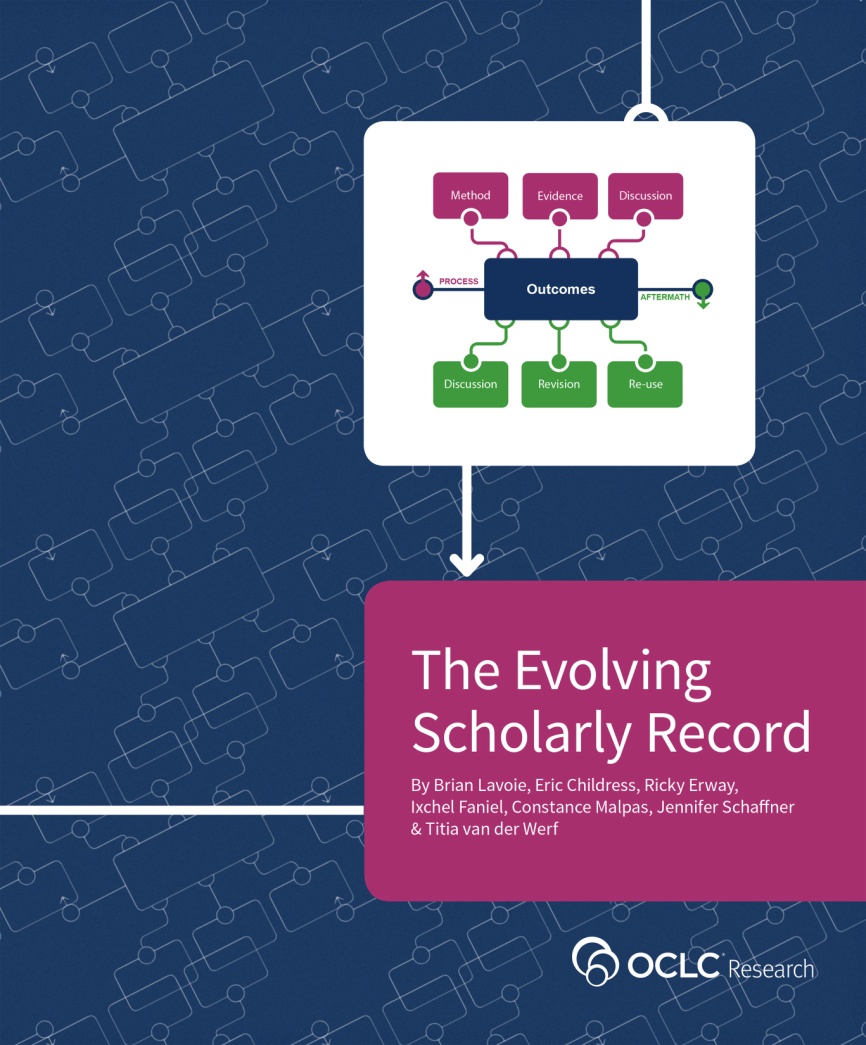 Frame the evolving scholarly record.
Share the model.
Use it to direct further work and collaboration.
Workflow is the new content …
Three
Shared print
The bubble of growth in twentieth-century printed collections has left … librarians with a tricky problem.
Barbara FisterNew Roles for the Road Ahead:
Essays commissioned for ACRL’s 75th Birthday
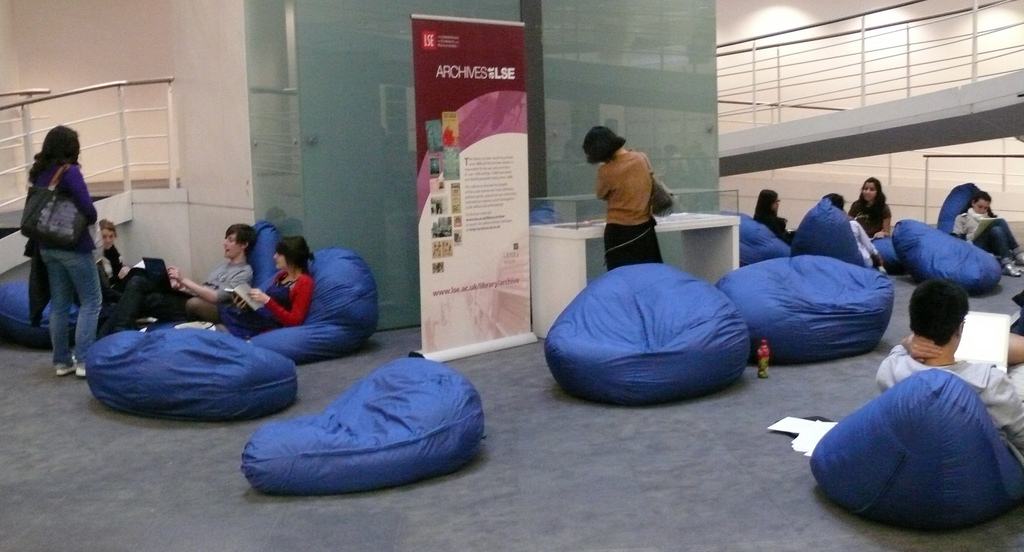 https://www.flickr.com/photos/lselearningspaces/4623536095/
Space is being reconfigured around learning and research 
experiences rather than around collections.
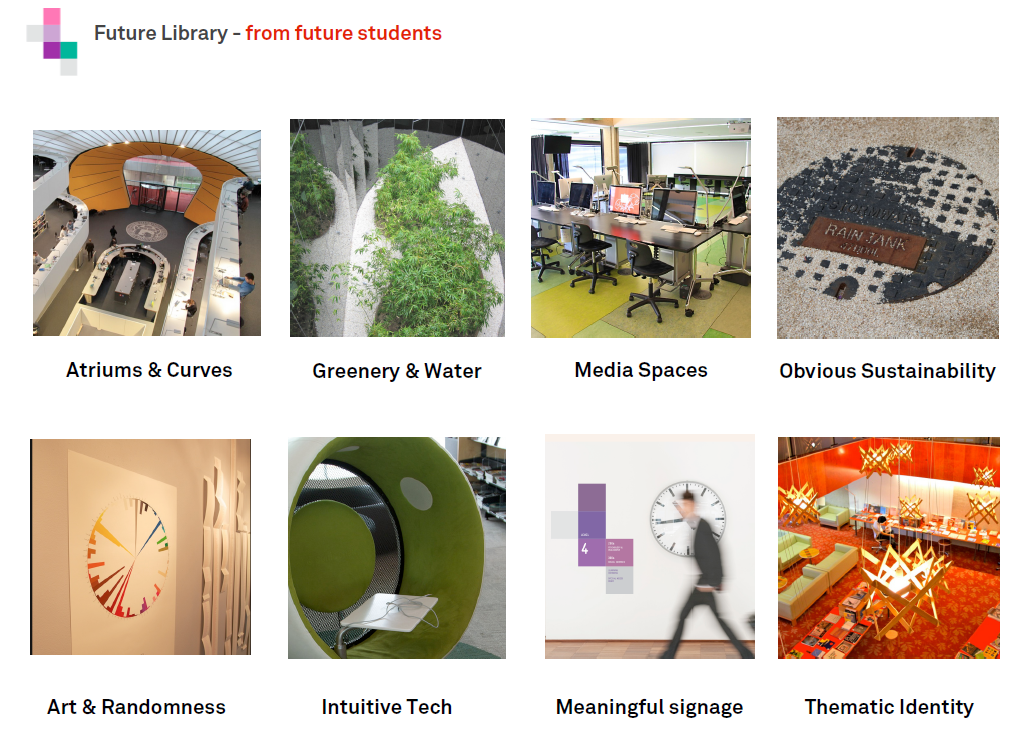 http://www.slideshare.net/malbooth/uts-future-library-more-than-spaces-technology
Mal Booth, UTS Library
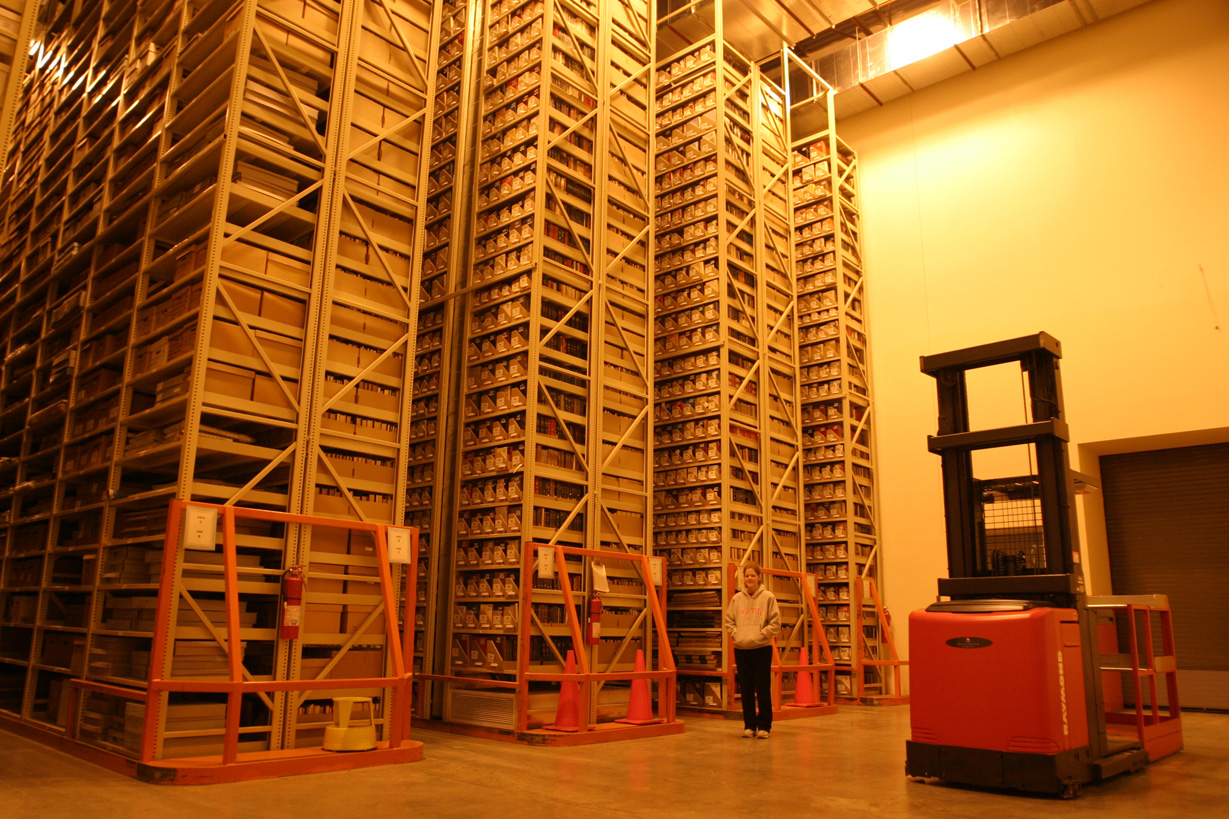 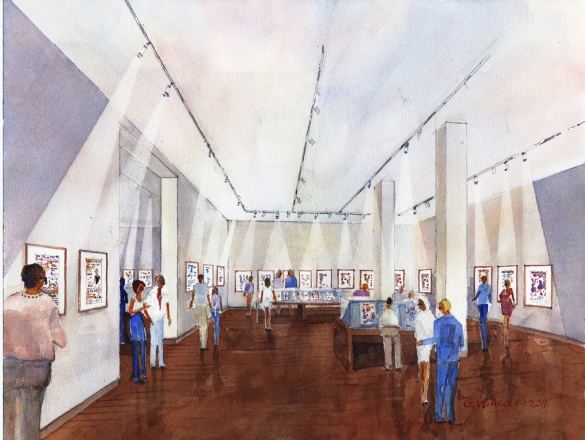 http://library.osu.edu/blogs/cartoons/2012/02/28/blog-launch-and-the-construction-of-our-new-home-in-sullivant-hall/
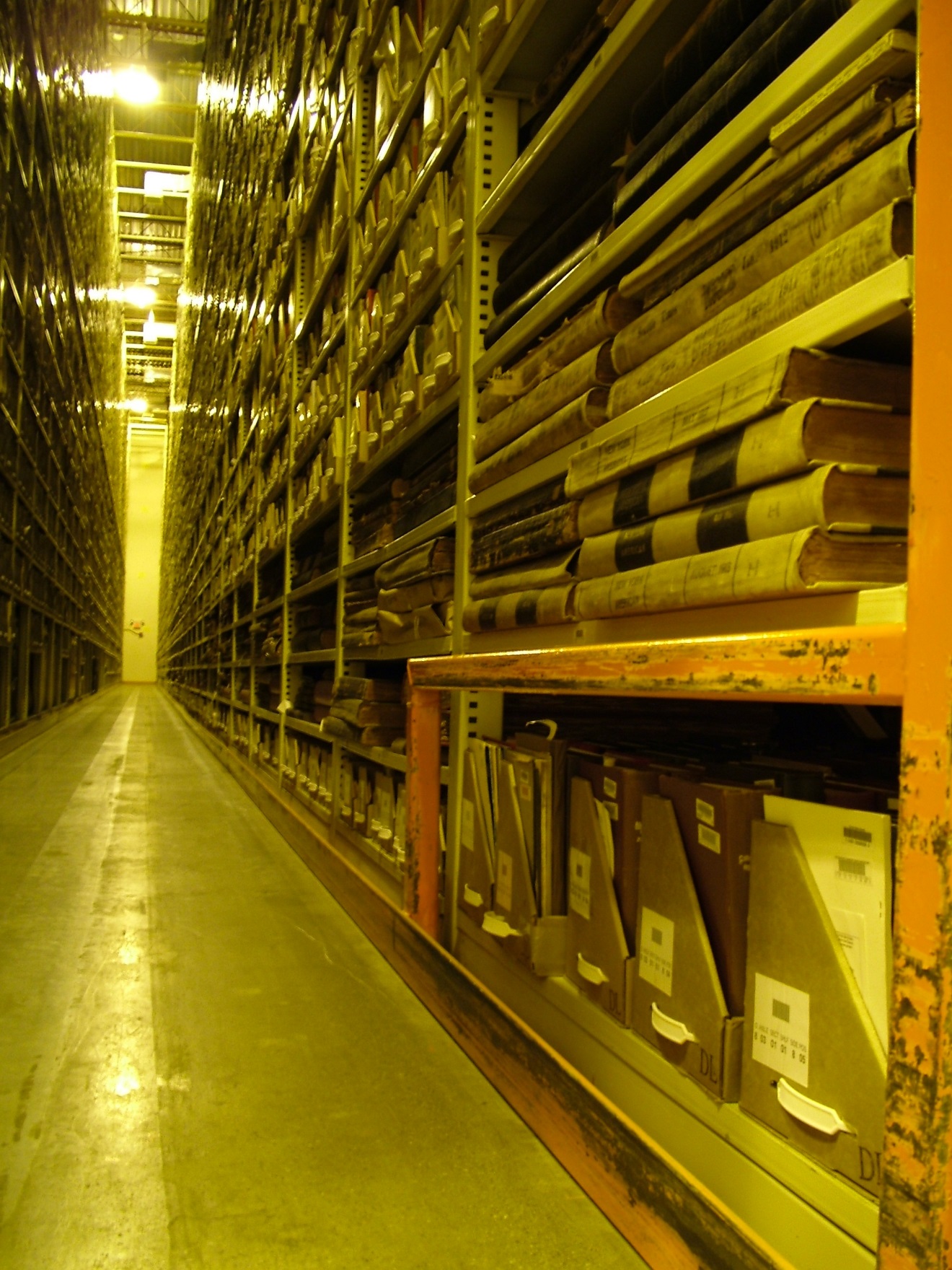 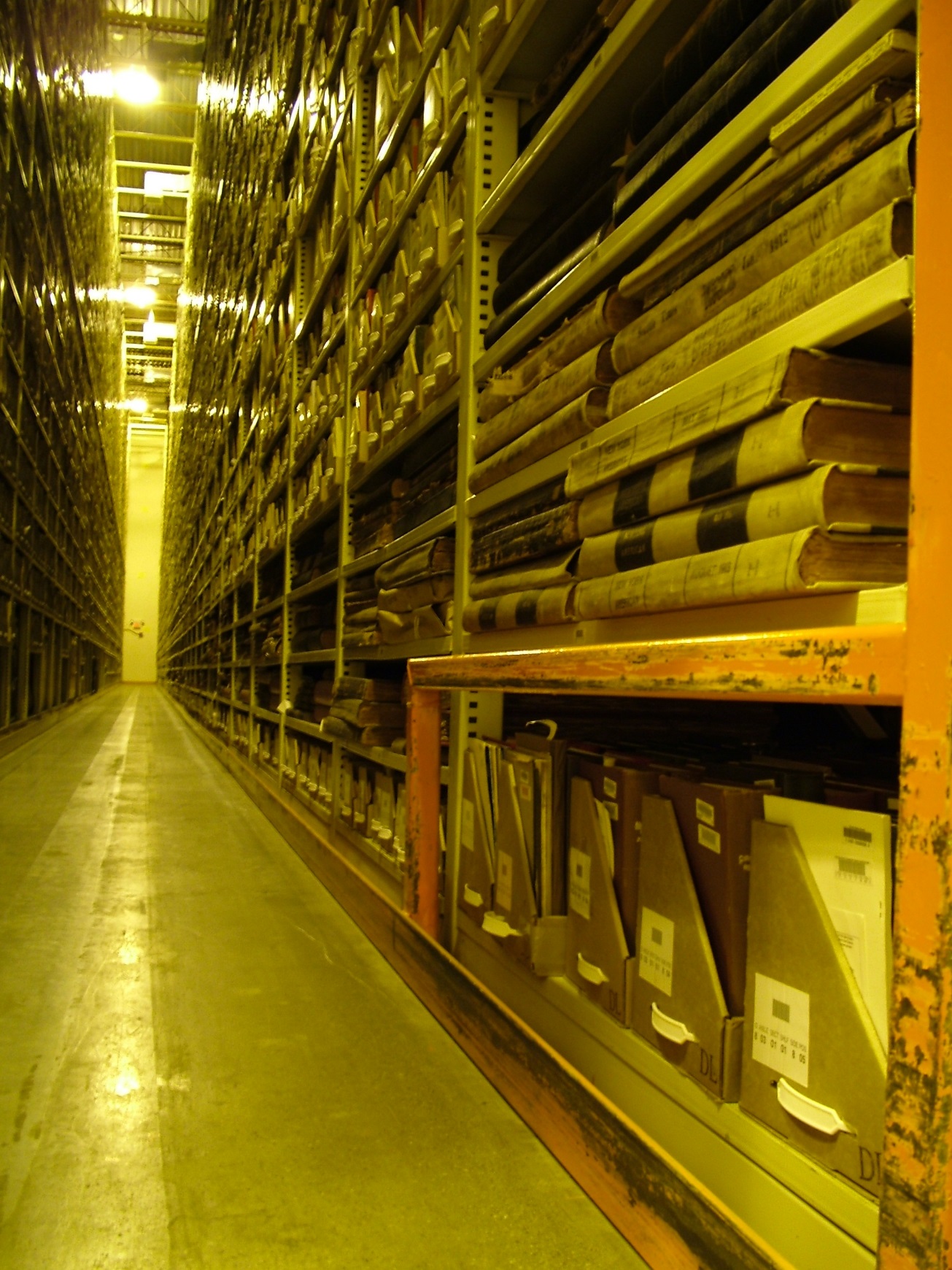 We anticipate that a large part of existing print collections, distributed across many libraries, will move into coordinated or shared management within a few years. OCLC Research has been working to develop an empirical foundation for this development based on its registry of library holdings, WorldCat.
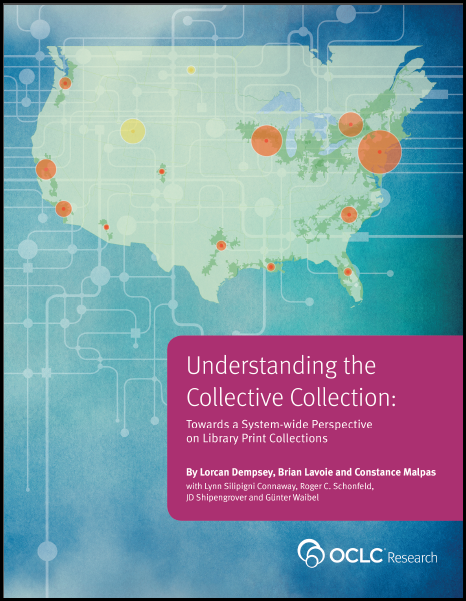 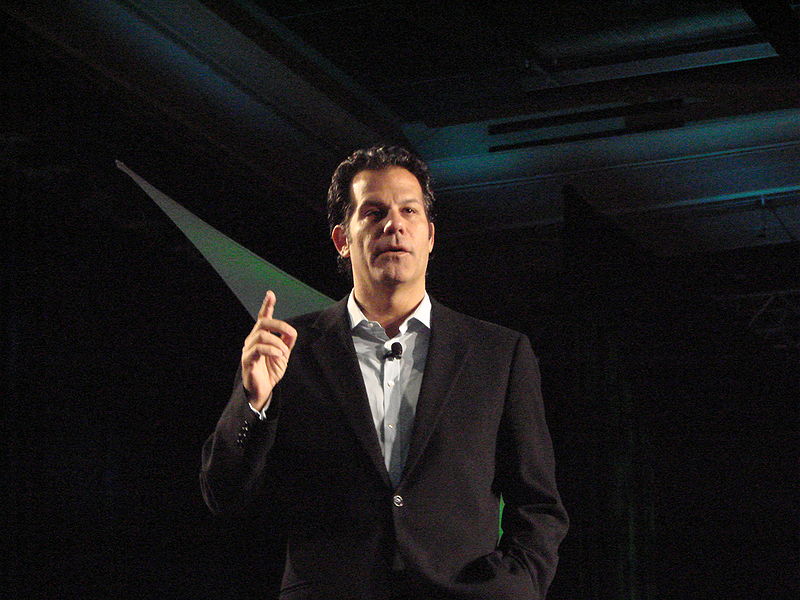 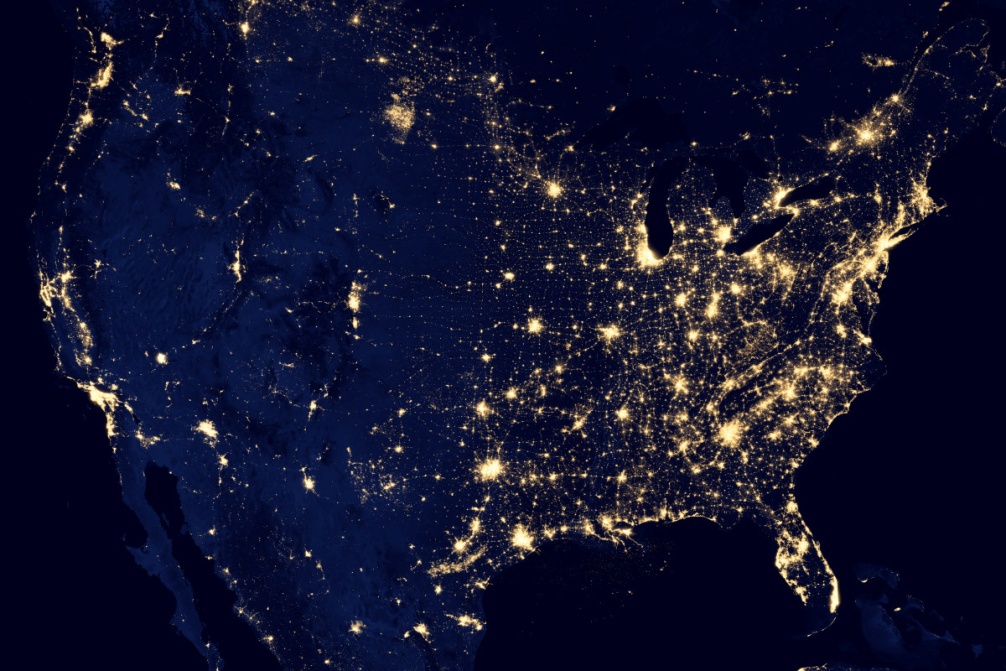 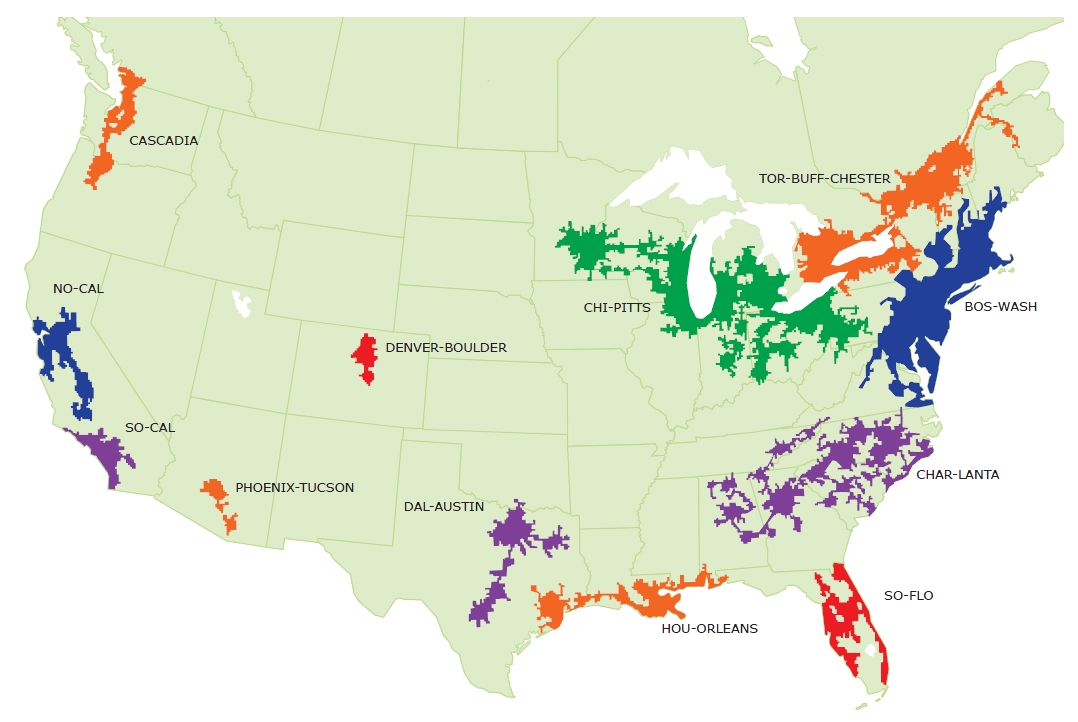 Geographic area defined by high level of economic integration, underpinned by robust supporting infrastructure (transportation, logistics, etc.)
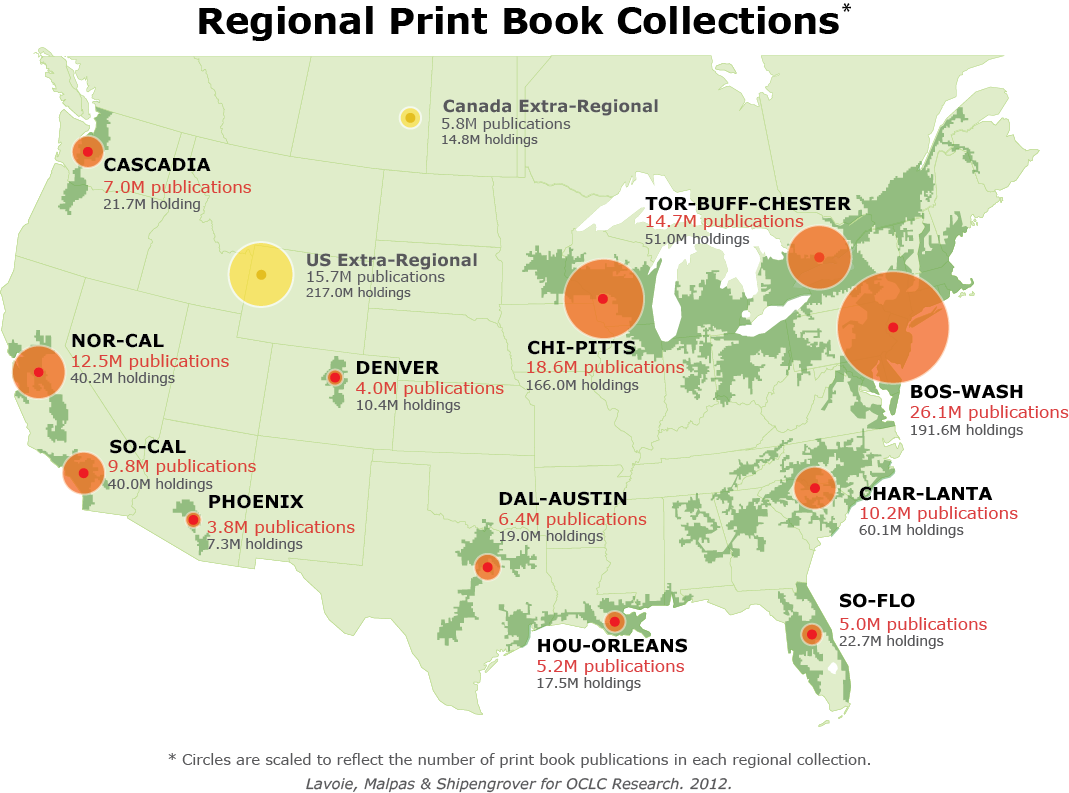 North American print book resource:
  45.7 million distinct publications
  889.5 million total library holdings
OCLC Research, 2013
Mega-regions & Shared Print Initiatives
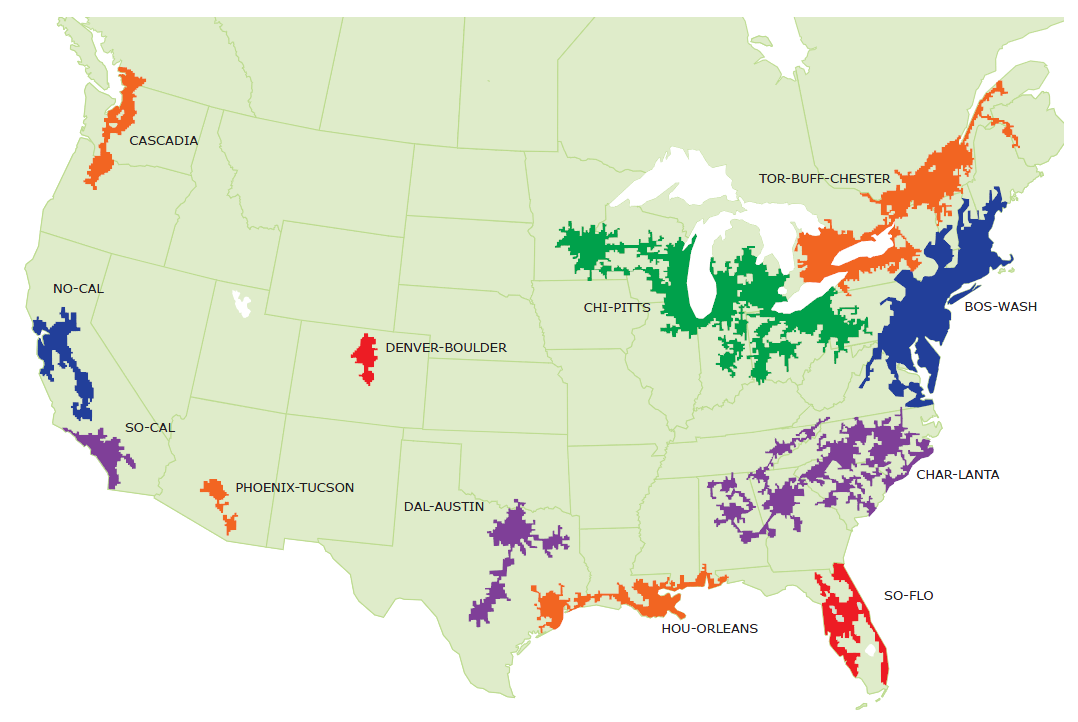 Orbis-Cascade
MSCS
OCUL
WEST
CIC
WRLC
SCELC
GWLA
ASERL
FLARE
OCLC Research, 2013
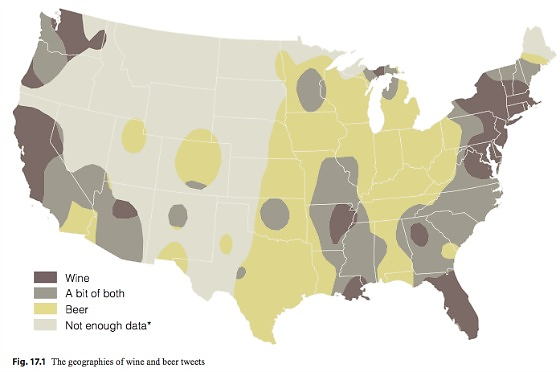 http://www.psmag.com/navigation/nature-and-technology/geography-beer-78105
As of December 2014:
                       63 registered shared print repositories in WorldCat
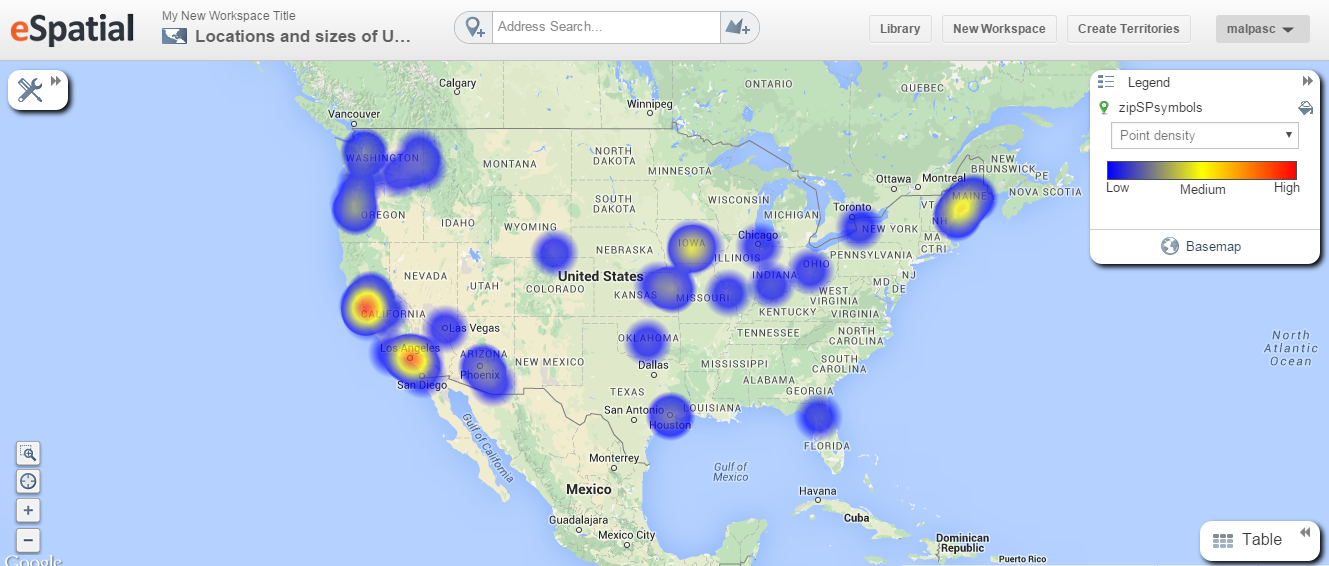 High concentrations in NorCal, SoCal; other notable concentrations in Cascadia and ChiPitts megaregions
As of December 2014:
                       1.46 million titles held in shared print repositories
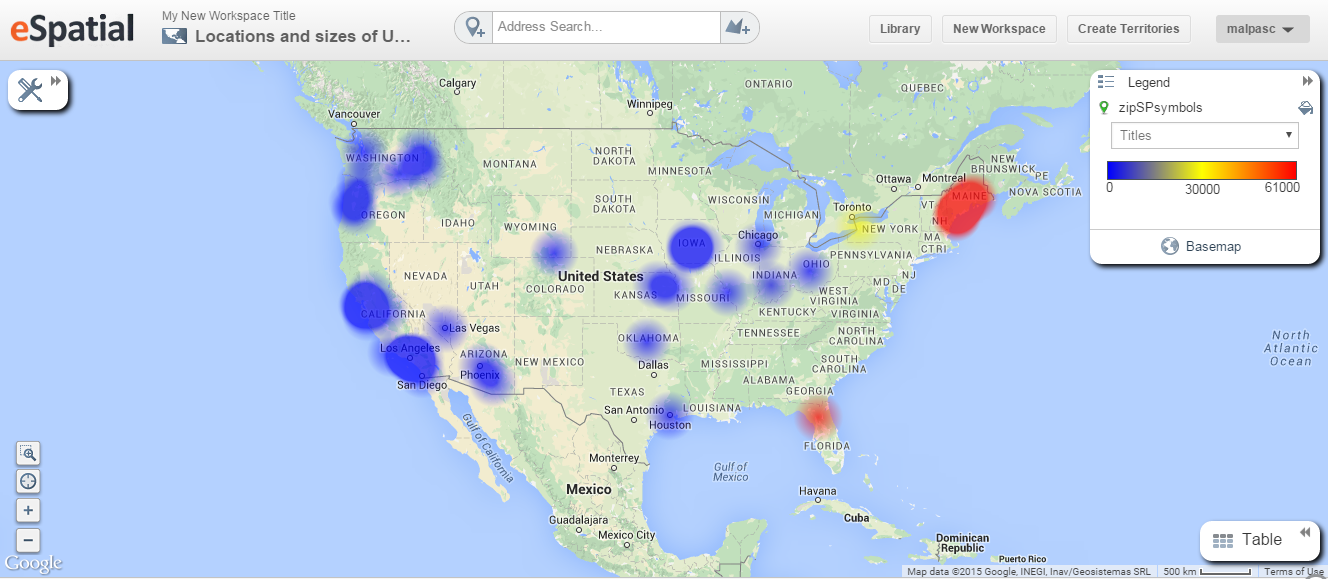 High concentrations in Maine, Florida and New York
As of December 2014 :
                       54K serial titles held in shared print repositories
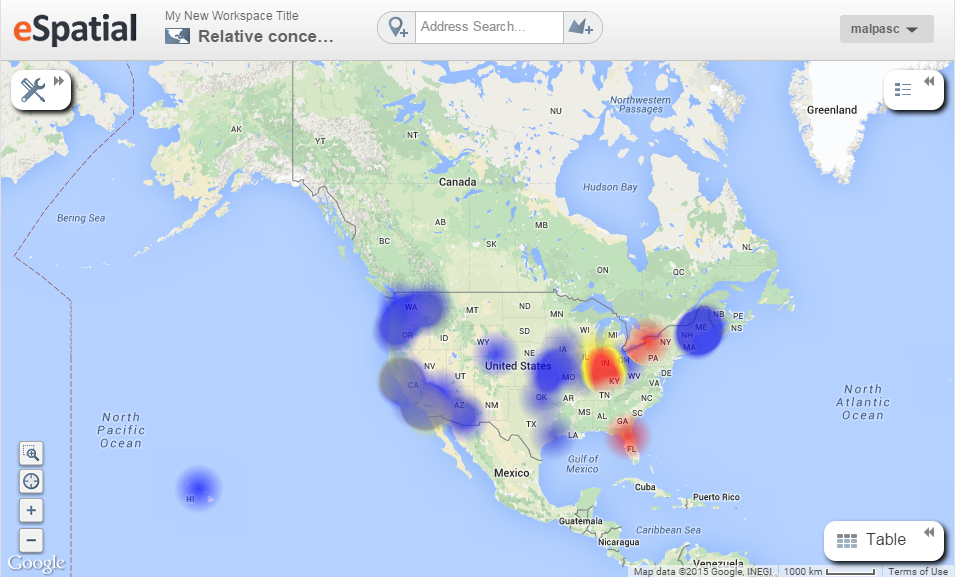 Primarily archived by CIC, CRL-JSTOR, Empire Shared Collections and FLARE programs
As of December 2014:
              1.4 million monographic titles in shared print repositories
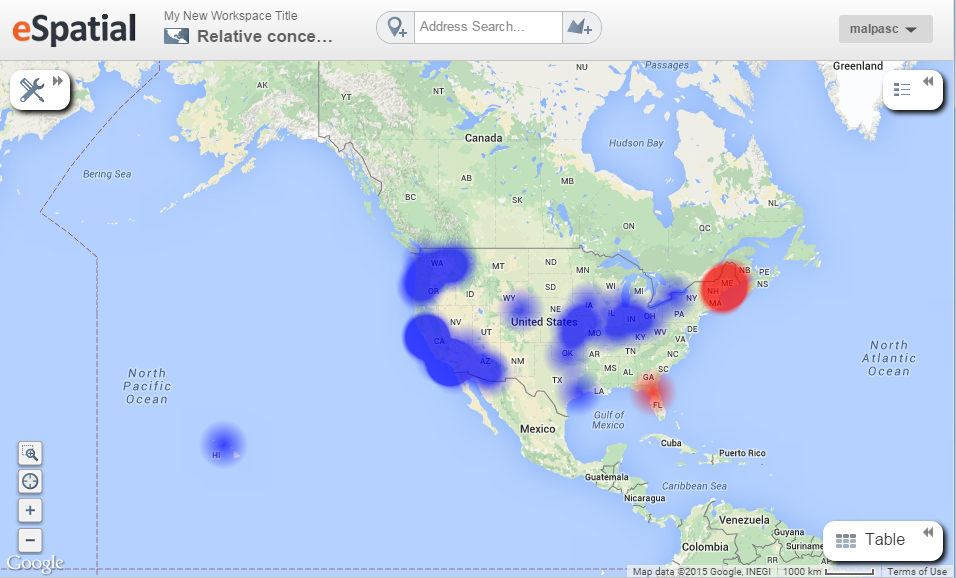 Primarily archived by Maine Shared Collections Strategy and FLARE programs
N = 1.92M shared print holdings
Based on WorldCat data as of December 2014.
‘Most widely preserved’ titles in collective shared print collection
Plan for shortening the time of passage between New York and London: with documents relating thereto, including the proceedings of the Railway Convention at Portland, Maine (1850) – held by 58 libraries; 8 shared print (14%); another edition with 21 holdings retained by 1 shared print repository (5%)
A.J. Coolidge. A history and description of New England, general and local (1859) – held by 76 libraries; 8 shared print (11%); 
I.S. Proper. Monhegan, the cradle of New England (1930) – held by 94 libraries; 8 shared print (9%)
A.H. Chadbourne. Maine place names and the peopling of its towns (1955) – held by 116 libraries; 8 shared print (7%); 13 additional editions in shared print repositories
J.E. Mooney. Maps, globes, atlases, and geographies through the year 1800: the Eleanor Houston and Lawrence M.C. Smith Cartographic Collection at the Smith Cartographic Center, University of Southern Maine (1988) – held by 176 libraries; 8 shared print (5%)
Shared print holdings analysis provided by Constance Malpas, OCLC Research. Unpublished.
Challenging assumptions…
with evidence
Shared print is altering the library landscape
It affects the full spectrum of library materials – formats, languages, audiences
It concerns all segments of the library community
It is increasingly embedded in our shared bibliographic infrastructure 
It will reshape the gamut of library operations – cataloging, collection management, resource sharing, public service and outreach
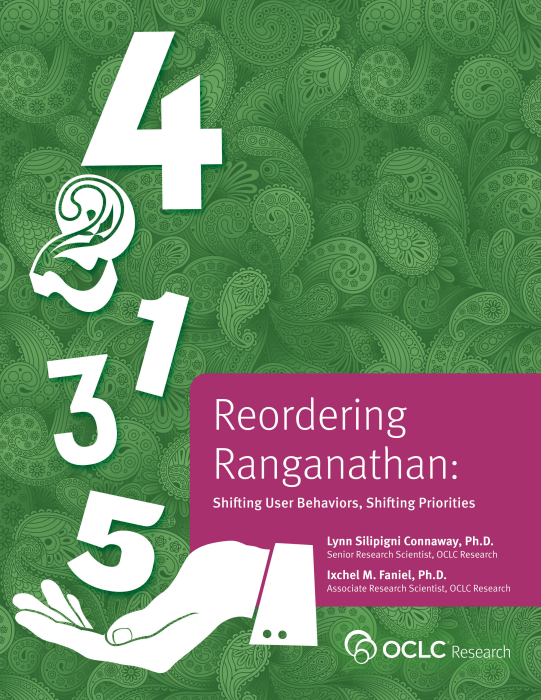 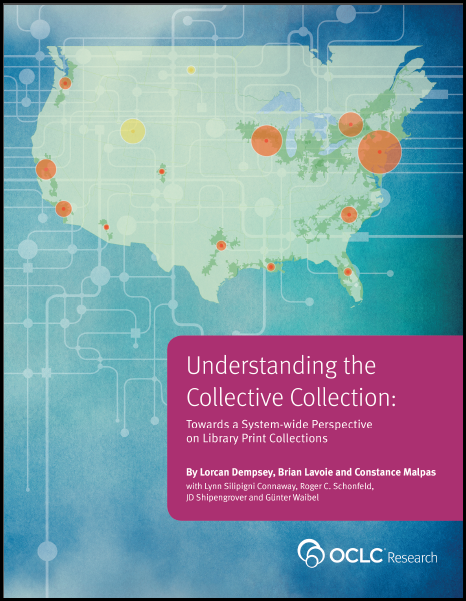 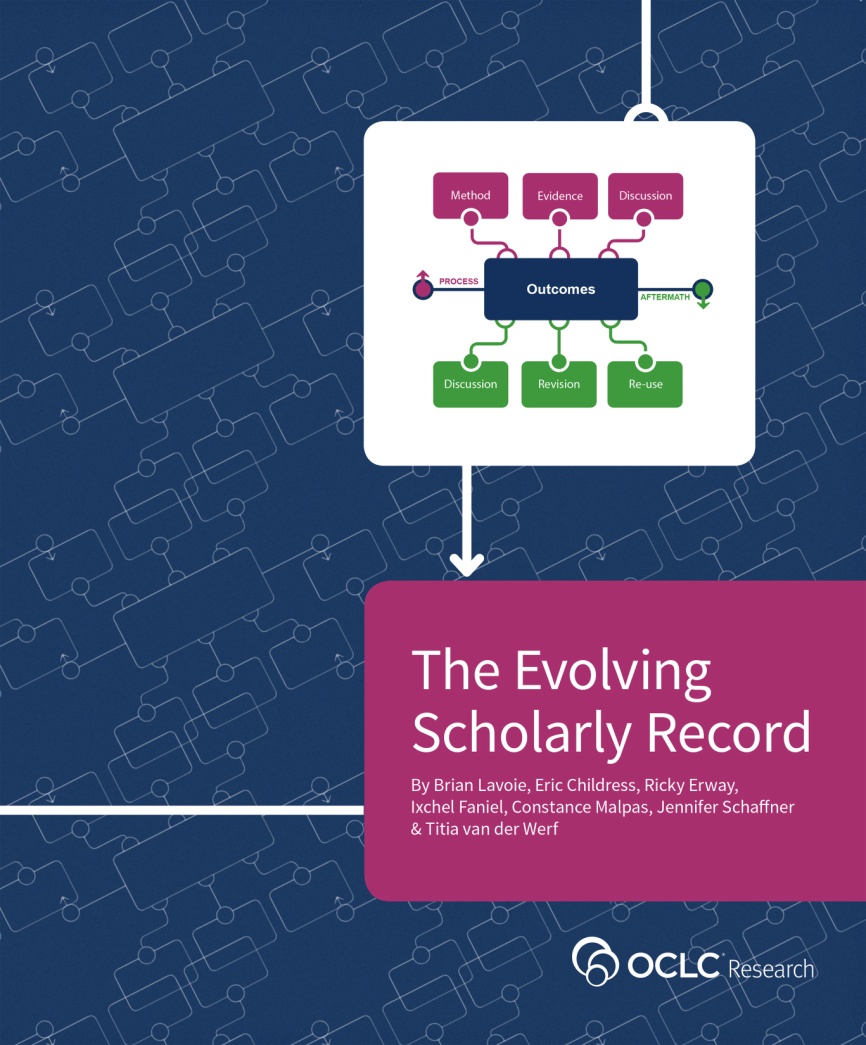 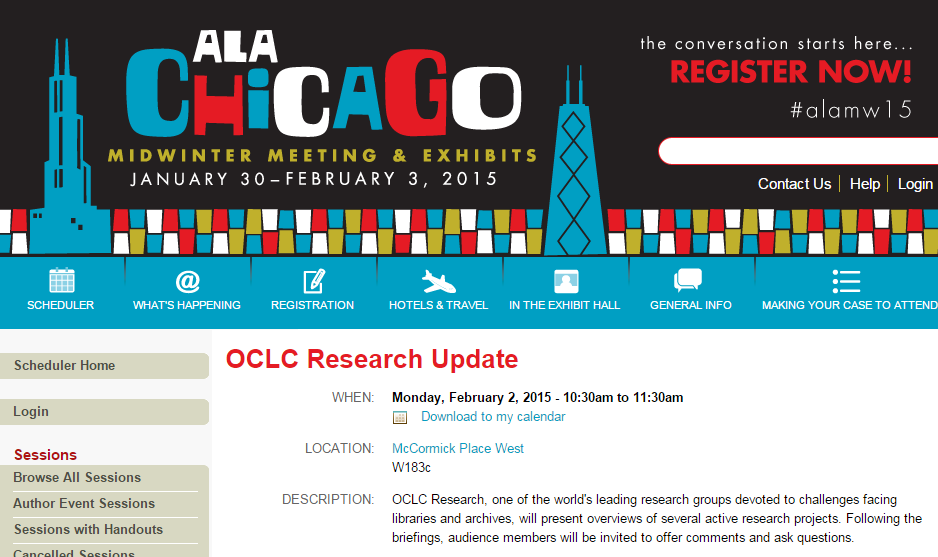 40